Figure 1. Estimated treatment effect in randomized trials with time-to-event outcomes according to type of outcome ...
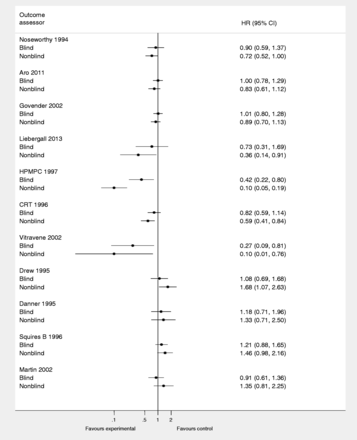 Int J Epidemiol, Volume 43, Issue 3, June 2014, Pages 937–948, https://doi.org/10.1093/ije/dyt270
The content of this slide may be subject to copyright: please see the slide notes for details.
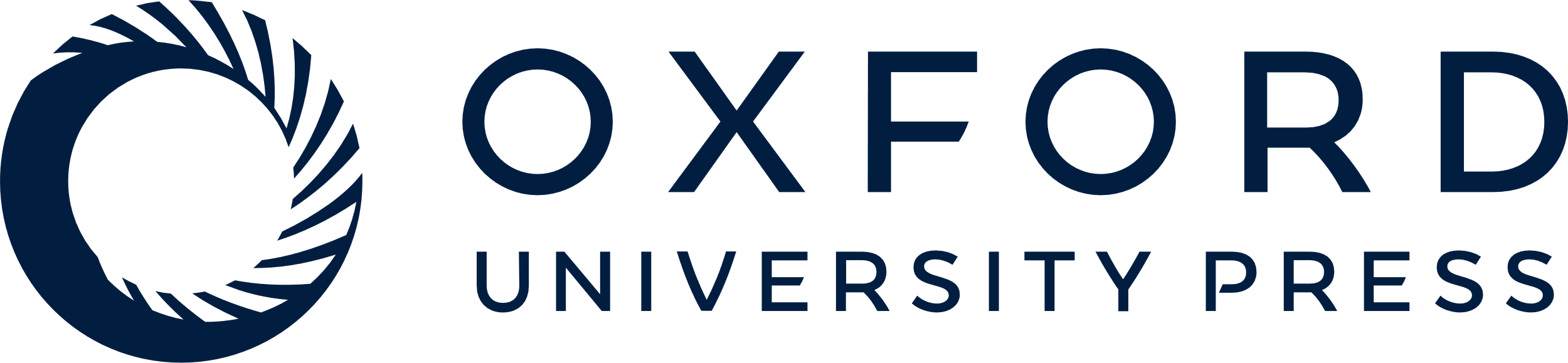 [Speaker Notes: Figure 1. Estimated treatment effect in randomized trials with time-to-event outcomes according to type of outcome assessor: blind or nonblind. HR: hazard ratio.


Unless provided in the caption above, the following copyright applies to the content of this slide: © The Author 2014; all rights reserved. Published by Oxford University Press on behalf of the International Epidemiological Association]
Figure 2. The impact of nonblind outcome assessors on the estimated treatment effect in randomized clinical trials with ...
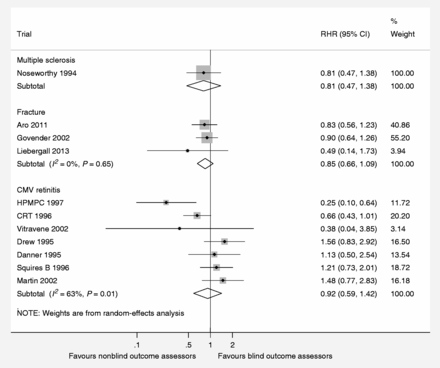 Int J Epidemiol, Volume 43, Issue 3, June 2014, Pages 937–948, https://doi.org/10.1093/ije/dyt270
The content of this slide may be subject to copyright: please see the slide notes for details.
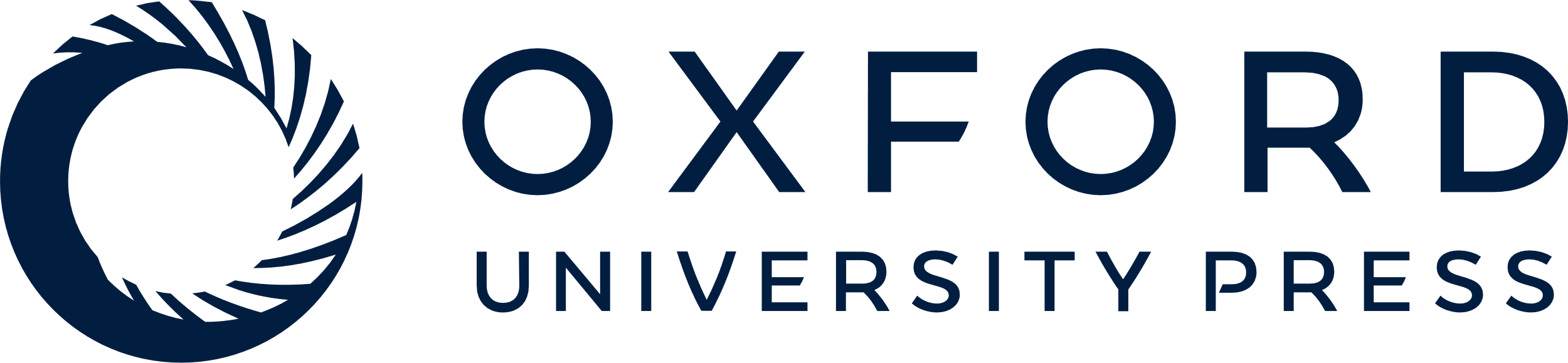 [Speaker Notes: Figure 2. The impact of nonblind outcome assessors on the estimated treatment effect in randomized clinical trials with time-to-event outcomes—stratified by clinical condition. RHR: ratio of hazard ratios = HRnonblind/HRblind.


Unless provided in the caption above, the following copyright applies to the content of this slide: © The Author 2014; all rights reserved. Published by Oxford University Press on behalf of the International Epidemiological Association]
Figure 3. The impact of nonblind outcome assessors on the estimated treatment effect in randomized clinical trials with ...
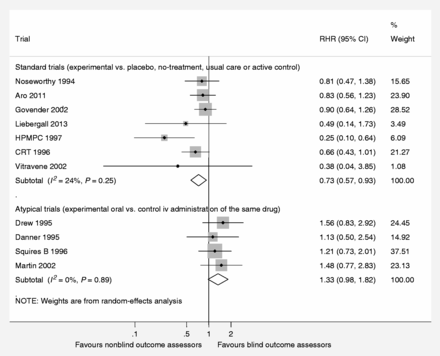 Int J Epidemiol, Volume 43, Issue 3, June 2014, Pages 937–948, https://doi.org/10.1093/ije/dyt270
The content of this slide may be subject to copyright: please see the slide notes for details.
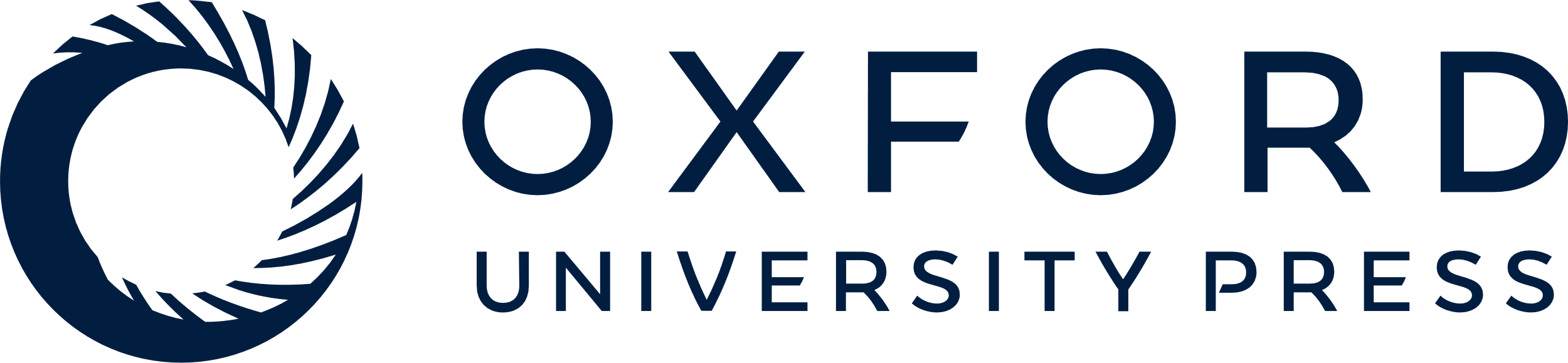 [Speaker Notes: Figure 3. The impact of nonblind outcome assessors on the estimated treatment effect in randomized clinical trials with time-to-event outcomes—stratified by type of trial. RHR: ratio of hazard ratios = HRnonblind/HRblind.


Unless provided in the caption above, the following copyright applies to the content of this slide: © The Author 2014; all rights reserved. Published by Oxford University Press on behalf of the International Epidemiological Association]